Promoting Child Safety
Managing Risk of Significant Harm and Wellbeing Concerns

2021
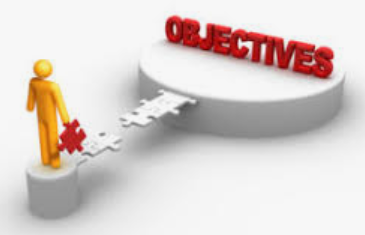 Objectives of this module
To introduce child protection and a brief history
To understand the relevant legislation and ourresponsibilities
To help you understand risk of significant harm
To define the different types of harm and to help you recognise indicators of abuse or neglect
To outline what to do when you suspect a student is at risk from abuse or neglect
To explain when you need to report concerns
To show you how to assess concerns using Child Story/Mandatory Reporters Guide
To help you know how to respond to the different outcomes of Child Story/Mandatory Reporters Guide
To explain how to support students and families at risk
[Speaker Notes: Talk through objectives one by one.]
Introduction to Child Protection
Child Protection – a state-based system
 Department of Communities and Justice (DCJ)
 Special Commission of Inquiry into Child Protection and “Keep them Safe”
[Speaker Notes: Child protection primarily relates to the safety and wellbeing of children and young people. In NSW child protection is determined by NSW legislation. Community Services, part of the NSW Department of Family and Community Services (formerly known as DoCS) is the statutory authority responsible for child protection in NSW. 
Prior to 2008 mandatory reporters were required to report to CS when there were reasonable grounds to suspect that a child or young person was at risk of harm. This resulted in DoCS (as it was then called) becoming clogged with reports and significant resources being diverted to managing information rather than responding to serious concerns.
In 2008, following a number of high profile child deaths, a Special Commission of Inquiry into the Child Protection system was completed by Justice James Wood. One of the key outcomes of this Inquiry was that child protection is the collective responsibility of the whole of Government and community. In March 2009, the Government responded to the Inquiry by developing an action plan known as “Keep Them Safe”. 
The key changes from the Inquiry were (a) increasing the threshold for reporting to Community Services and (b) establishing information exchange provisions.]
Legislation & school responsibilities
Children and Young Persons (Care and Protection) Act 1998

Mandatory Reporting to DCJ

Chapter 16A – Exchange of Information
[Speaker Notes: The Children and Young Persons (Care and Protection) Act 1998 is the legislation that governs child protection in NSW. The guiding principal of the legislation is that the safety, welfare and wellbeing of children is paramount. In the legislation a “child” refers to a person under the age of 16 years and a young person is a child between the ages of 16 and 18. 
This legislation generated the concept of mandatory reporting. A mandatory reporter is anyone who delivers a service wholly or partly in a paid or volunteer capacity to children. It also includes anyone in a management position which has direct responsibility for, or direct supervision of, such services. Section 27 of the Act requires mandatory workers, ie those working with children, to report to Community Services where they have reasonable grounds to suspect that a child or young person may be at risk of significant harm. 
Reports to Community Services are confidential and the reporter’s identity is protected by law if the report is made in good faith. The law also offers protection by confirming that the report shall not be held to be in breach of professional etiquette or ethics, no liability for defamation can be incurred, the report is not admissible in any proceedings against the reporter and the report is an exempt document under Freedom of Information legislation. 

Files however can be subpoenaed but the identity of the reporter is redacted. CWs at the Helpline are trained to write reports in a certain manner so as to not identify the reporter. Families do at times accuse or try and guess who the reporter is. 

Be aware of matters that involve criminal offences: discharged from reporting to Police when you’ve reported to DCJ.
Consult OfS if unsure

Some matters such as sexting matters report to Police not DCJ if parents are protective
Online grooming: report to Police if parents protective and offender is a stranger]
Ch16A Exchange of Information Rules
Must be for the safety, welfare and wellbeing of children 
Must be to assist a plan, service or investigation relating to child
Information exchanged through the Principal
Consent not required, although it is best practice
Document and keep records of the info shared
Standard templates must be used: (https:csochildprotection.weebly.com)
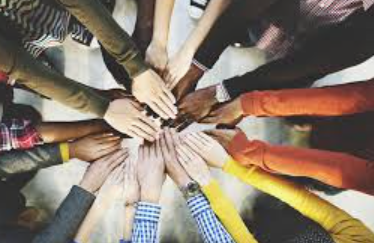 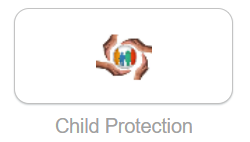 [Speaker Notes: One of the most important components of the current child protection framework which is now encapsulated into the legislation is the information exchange provisions known as Chapter 16A. As the threshold for reporting children at risk has been increased there is an expectation that other agencies who have concerns will do more to assist and support children and families. One of the key ways we can better support children and families at risk is to talk to other people who are already involved in their care or to refer them to services who can provide particular support. 

In the past due to confidentiality and privacy we have been reluctant to talk or pass on sensitive information about others for fear of breaching confidentiality and privacy laws. The new CP framework recognises that in order to better support and protect children at risk we need to be free to discuss issues relating to their safety, welfare and wellbeing. We needs as much information as possible to know how best to plan for the children in our care. In light of this, the law was amended to allow the exchange of information to occur. It means that if we are concerned about a child and aware that the child is seeing another professional we may be able to request information from them or if we are concerned that a parent of a child leaving one of schools will not pass on critical information to the new school, we are now allowed to pass on this information ourselves. 
The key rules around information exchange are that 
The information we are seeking or passing on must related to the safety, welfare and wellbeing of the child, and
It must be to assist a plan, service, or investigation relating to a child. 
 
The other rules for our schools to be aware of are that the information should be exchanged through the Principal and that although consent is not require it is best practice. There are standard templates that can be used which are found on CuriaNet, otherwise document and keep records of information that is exchanged. 

(Additional Resource: 

Research such as Dr Eileen Munro, Errors in Child Protection and Special Inquiry into the Child Protection System: identified that lack of information exchange being a key factor in child abuse matters escalating and at times resulting in the death of a child.

We can request information from NGOs and medical practitioners: providing we meet the test and provide a rationale for why it is needed for the safety, welfare and wellbeing of a child and that it will assist to plan, provide a service or investigation concerns related to a child.]
Defining Risk of Significant Harm:The NSW Interagency Guidelines for Child Wellbeing & Child Protection state:“A child or young person is at risk of significant harm if the circumstances that are causing concern for the safety, welfare or well being of the child or young person are present to a significant extent.”
[Speaker Notes: Concerns about the safety welfare or wellbeing of a child or young person are present to a significant extent if they are not trivial or minor and the concerns are serious enough to warrant a response by a statutory authority, ie police or Community Services. That is, the concerns can be reasonably expected to produce a substantial and demonstrably adverse impact on the child or young person’s safety, welfare and wellbeing. The significance can result from a single act or omission or an accumulation of these. 

Legislative framework
Policies and Procedures. MRG, SCRPT
Practice – all these combined, make up the system for determining which reports meet the ROSH threshold thus requiring statutory intervention. 

Sometimes a one-off event or incident is enough to screen in and meet the threshold. 
The screening tool looks at low level matters, that over time can be screened in when considering cumulative risk of harm, for example low level neglect reports; or low level DV, that over time, after a series of events, there is a strong case for screening the report in due to the long term impact of the neglect or DV on the child’s safety and wellbeing.]
Harm types
[Speaker Notes: Physical abuse occurs if a child or young person sustains a non-accidental injury or is being treated in a way that may have or is likely to cause injury. The injury may be inflicted by a parent, carer, other adult or child or young person. 
Sexual abuse is sexual activity or behaviour that is imposed, or is likely to be imposed on a child or young person by another person. Sexual activity includes the following: sexual acts, exposure to sexually explicit material, inducing or coercing the child or young person to engage in, or assist any other person to engage in , sexually explicit conduct for any reason and exposing the child or young person to circumstance where there is risk that they may be sexually abused. It also includes problematic sexualised behaviour. 
Psychological harm is present when the child or young person’s psychological state has been, or is at risk of being harmed because of the parent or carers behaviour or attitude. This could be due to domestic violence, mental health, drug and alcohol use, criminal or corrupting behaviour or deliberate exposure to traumatic events. 
Domestic violence is any abusive behaviour used by a person in a relationship to gain and maintain control over their partner or ex-partner. It can include broad range of behaviour that causes fear and physical and or psychological harm. If a child or young person is living in a household where there have been incidents of domestic violence, then they may be at risk of serious physical and or psychological harm. 
Neglect occurs if the child or young person’s basic needs (e.g. supervision, medical care, nutrition, shelter and education have not been met, or are at risk of not being met, to such an extent that it can reasonably be expected to have a significant adverse impact on the child or young person’s safety, welfare or wellbeing. This lack of care could be constituted by a single act or omission or a pattern of acts or omissions. A note on educational neglect or habitual absence. A report to CS must be made when a child/young person is either not enrolled or is habitually absent (a minimum of 30 days absence in the past 100 school days) from school due to parents action such as refusal to send the child to school, the child is kept at home to care for others or the parent is unwilling/unable to  get the chid to school due to AOD, MH or DV issues and there has been repeated school interventions which have not solved the attendance problem. 

Refer to Resource: Information Required by the Child Protection Helpline**** Resource for further information on the detail required by DCJ Helpline when reporting.]
How to identify abuse or neglect
[Speaker Notes: You are a unique person compared to most in the sense that you have daily contact with the children in your care. You and other staff in the school develop positive relationships with students over time. Its important to know how to identify when abuse or neglect may be an issue. Because of the extensive contact you have with children it may be obvious. They may trust you and tell you something or you may see something is not quite right. Sometimes however its not always obvious. 

Disclosures: 
Disclosures can be an intentional disclosure by the chid, parent/caregiver or another person. An indirect or accidental disclosure by a child or parent/caregiver, for example, telling another child, providing hits, disguising a disclosure by posing what if a friend of mine scenarios, presenting with somatic symptoms such as constantly feeling sick, can occur in small pieces over time. 
Children can make partial disclosures – not tell the full story; and can at times recant or retract their disclosure. This could be due to fear as children often make partial disclosures to test the waters; to test the adult’s reaction. 

It is important to handle disclosures sensitively. If a child starts to disclose in front of others it is important to tactfully interrupt and indicate that perhaps this something that you can talk about privately. It is also important not to make any promises you can’t keep. For example, a child may ask you not to tell anyone but it is important that they understand that certain issues must be followed up so that you can ensure they are safe and supported.

Observations: 
Observations relate to what we notice about kids and the indicators of abuse and neglect in terms of physical, social or psychological factors. 
Observe patterns of behaviour for example; with habitual absence is there a pattern where the child is absent every second Monday or every send Friday. 
Another example: are they anxious and more disruptive after weekend access with one of their parents. 
Observe changes in behaviour for example the child is normally quite involved but you’ve noticed a decline where the child is withdrawn over a period of time. 

Trust your professional judgement: 
You should always trust your professional judgement. Working with children every day you are better placed than most to know when something is not right and DCJ rely on you as the eyes and ears. It is important to trust your judgement and to speak up when something’s not right. It is important to not sit on information and report straight away. If unsure – consult our team.]
Indicators of Harm
Physical abuse – bruising, lacerations, bite marks, burn marks, unspecified internal pain, behaves aggressively towards younger children, wears clothing inappropriate to weather conditions to conceal injuries, fear of going home
Sexual abuse – pregnancy, diagnosed STI, unexplained money or gifts, describes or re-enacts sexual acts with age inappropriate knowledge, disturbed sleep, risk taking behaviour, sexual themes in artwork
Psychological harm – self harms, low self esteem, lacks trust, avoids adults, extreme attention seeking, highly self critical, displays rocking, head-banging behaviour, depressed.
Neglect – low weight for age, standard of hygiene and self care poor, not adequately supervised, poor school attendance, scavenges for food, attains developmental milestones late
Domestic violence – low weight for age, unexplained physical injuries, overprotects a parent, no emotion or fear when hurt or threatened, regresses in developmental achievements, psychosomatic complaints
[Speaker Notes: In the handouts there is a more comprehensive list of potential indicators that you can familiarise yourself with titled –  How do I know if a child or young person is being abused or neglected.

These lists are not exhaustive either and just because an indicator is present does not mean that a child is necessarily being abused or neglected, there could be other explanations so make sure you always use professional judgement in determining what is potential harm or not.]
What to do when you suspect a student is at risk
Reporting risk of significant harm
Reasonable grounds to suspect child or young person is at risk of significant harm
Consider disclosures, observations and professional judgment

Current concerns:
Abuse or neglect that is recent
Abuse or neglect that is likely if nothing changes
Child has contact with person who has caused significant harm in past
Past abuse or neglect with continuing or significant impact on child or young person


                                                          Children and Young Persons (Care and Protection) Act 1998
[Speaker Notes: *** Refer to Handout: Screening Criteria for Abuse or Neglect ***

It is important to understand that the concern must fit certain criteria in order for it to be considered abuse or neglect and be reported to Community Services. The three legal criteria for making a report must be met.
Reasonable grounds
Current concerns
Harm circumstance
You do not need undeniable proof that a child is at risk of significant harm before making a report. If you can form a reasonable belief based on what the child or someone else has told you, what you have observed and what your own professional judgement says, then that is enough. The key is that the grounds must be reasonable. For example, it is not necessarily reasonable to say that a child is being physically abused because he has bruising on his arms and legs. There could be another reason for the bruising other than physical abuse. However, with a combination of factors such as observed threatening behaviour by the father at a weekend sports event, indicators of domestic violence in the mother’s behaviour, and a disclosure by a friend of the child who had been told that his friend’s father hits him, you might have reasonable grounds.
There must be current concerns. In other words the abuse or neglect that is recent, there is abuse or neglect that is likely if nothing changes, the child has contact with person who has caused significant harm in past or, past abuse or neglect with continuing or significant impact on child or young person.

**** historical concerns that have not been reported*****

Historical concerns where the victim is now an adult needs to be reported to the Police however be mindful of the nature of the allegation and if there are current risks to any children the person currently has access to.]
Reporting risk of significant harm (Cont’d)
Harm circumstances:
Neglect (including educational neglect)
Physical abuse
Sexual abuse
Serious psychological harm
Relinquishing care
Carer Concerns
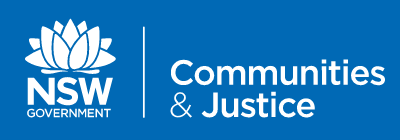 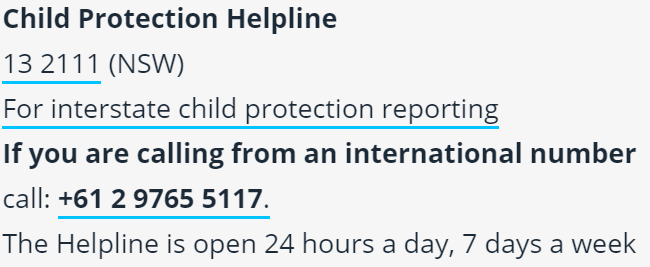 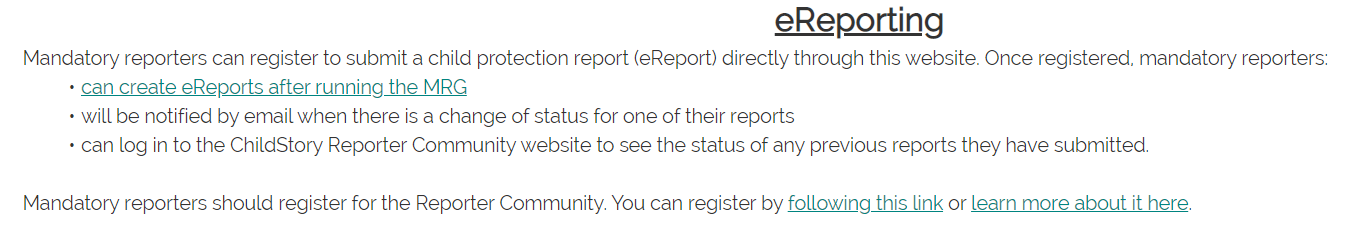 [Speaker Notes: The final criteria to make a risk of significant harm report to Community Services is having a concern fall into one of harm circumstances including: neglect, physical abuse, sexual abuse, serious psychological harm, relinquishing care, carer concerns or prenatal concerns for an unborn child.

The CSO has developed screening criteria – see handout “Screening criteria for abuse or neglect” to assist school personnel to asses whether a concern for a student is a risk of harm concern involving possible abuse or neglect. Its basically a checklist that sets out the legal criteria and then helps you to identify the Harm Circumstance. The list of Harm Circumstances is not exhaustive but is an amalgamation of  harm circumstances covered by the legislation and the definitions in the Mandatory Reporters Guide.]
CASE
STUDY 1

Brendan
[Speaker Notes: Ask participants to 
Read through the first case study relating to Brendan.
With the person next to you discuss the following…]
Brendan
Using the screening tool:

What is the relevant category of abuse or neglect?

Do you think Brendan is at risk of significant harm?
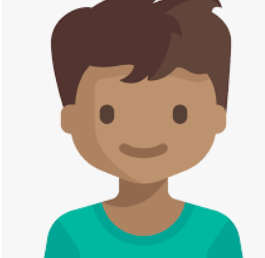 [Speaker Notes: Use the screening tool  Handout to assist you to determine whether the concern is in the ball park of abuse or neglect. 

Also consider whether you consider Brendan may be at risk of significant harm.

DISCUSSION WITH WHOLE GROUP AFTER READING:

Ask group what category of abuse or neglect is at issue. 
Most identify physical abuse. Some also identify psychological harm.
Acknowledge there may be more than one category or harm circumstance that is relevant.
Ask group if based on their own judgment the concerns would meet the threshold of significant harm.
Ask them to put up their hand to see who thinks it is significant harm
Usually some think it is significant and some don’t
Acknowledge the subjectivity associated with assessing concerns.
What may seem significant to some of you may not be to others.
In addition, what may be significant in one context may not seem significant in another. For example, a doctor assessing an injury may assess it differently to the first aid officer in a school.
This leads to the next slide and discussion about why the MRG was developed.]
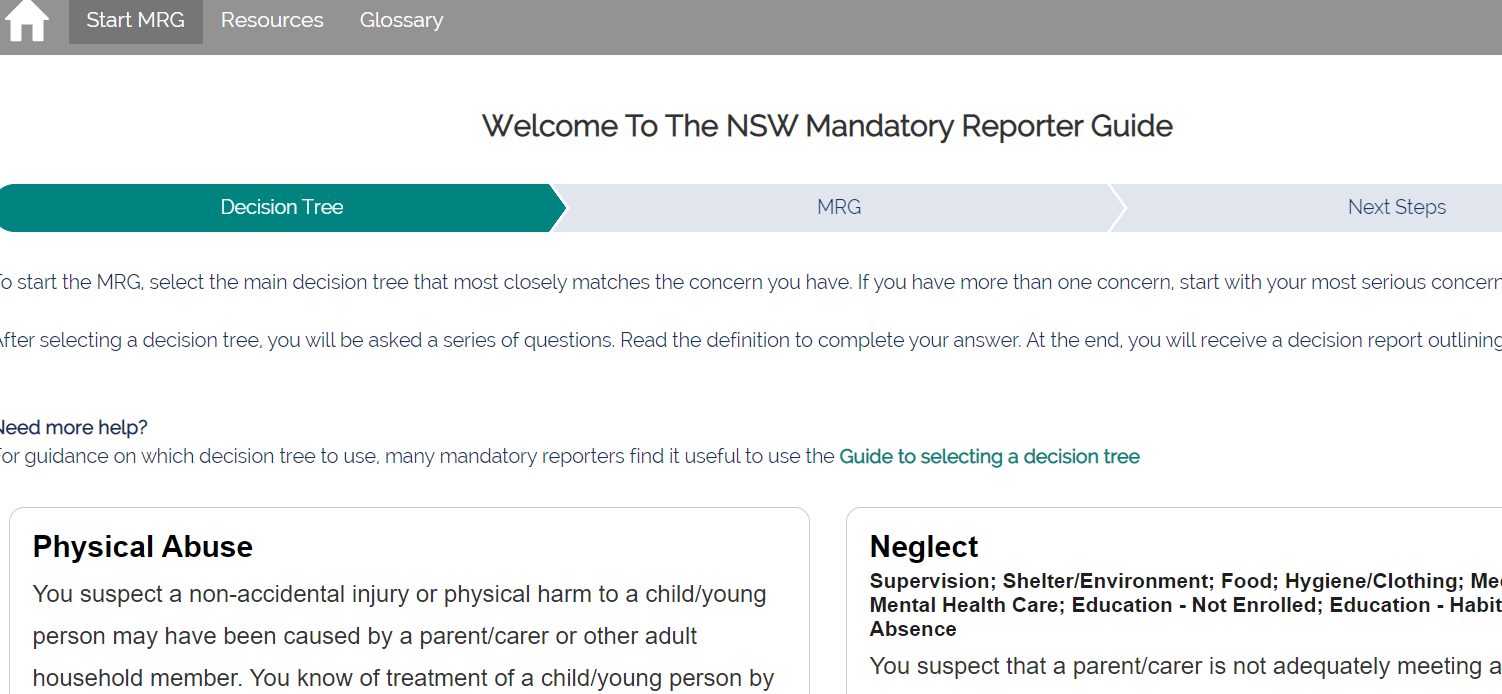 How to assess concerns using the Mandatory Reporters Guide

https://reporter.childstory.nsw.gov.au/s/
[Speaker Notes: The Mandatory Reporter Guide (MRG) is an online tool developed by the NSW Government. The MRG was specifically developed to bring relative consistency to the way concerns are assessed by all mandatory reporters to ensure that only the most serious concerns are being reported. 
The MRG is straightforward to work through and guidance is provided throughout. It will normally be the Principal who is completing the MRG but they may do it in consultation with other staff such as the School Counsellor or class Teacher or the Child Protection Team. 
On completion of your input about any significant concern, the MRG returns a decision about what action to take next. 

When you open the MRG you will need to identify the appropriate decision tree which is based on the harm circumstances in the legislation.
On the left hand side is a question and on the right is guidance about how to answer that question. Highlight that it is important to follow the guidance even if you think you know the answer as your automatic response may change after reading the guidance. 
We are not going to open the actual MRG but we will use the following decision tree to assess  which is reflective of the actual online MRG to assess Brendan’s case.]
Physical Abuse Decision Tree
[Speaker Notes: Work through the physical abuse tree with the group.

When the final decision – Immediate report is reached, move to the next slide to explain the MRG final decisions.]
MRG Decision Tree Outcomes
Immediate report to DCJ

Report to DCJ -within 24 hrs

Consult with a professional (or report to DCJ)

Consult with a mental health professional or service (or report to DCJ)

Document and monitor/continue relationship
[Speaker Notes: If the MRG returns a decision “Immediate report to Community Services:” this means that an immediate report to Community Services should be made. The Child Protection Helpline is open 24 hours per day, seven days per week.
If the decision is “Report to Community Services (within 24 hours)” this means as it is suggests that a report should be made to the Child Protection Helpline, Community Services within the next 24 hour period.
The decision “Consult with a professional (or report to CS) means that professional advice or support may be required to inform what action is required or what support should be put in place. In most cases this would prompt the Principal or school staff member to consult with the OfS at CSBB. 

There is however an option to report to Community Services directly if professional advice is not available or professional judgements suggests a report is warranted. 
If the MRG decision states that you should “Consult with a mental health professional or service (or report to CS)” this would infer that contact with mental health services should be made for further advice before deciding if a report needs to be made. It is important to link in with the school counsellor at this point who has an existing referral network or alternatively seek advice from the CSO. 

The last MRG decision is Document and Continue Relationship. This essentially means that no report to Community Services is required and that the school will need to support the student or family at risk by other means.]
CASE
STUDY 2

Verity
[Speaker Notes: Ask participants to 
Read through the first case study relating to Verity.
With the person next to you discuss the following…]
Verity
Using the screening tool:

Is this possible abuse or neglect?

Do you think Verity is at risk of significant harm?

How would you respond?
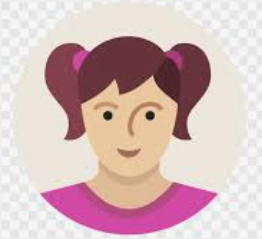 [Speaker Notes: You can use the screening tool (HANDOUT previously provided) to assist you to determine whether the concern is in the ball park of abuse or neglect. Also consider whether you consider Verity may be at risk of significant harm

DISCUSSION WITH WHOLE GROUP AFTER READING:

Ask group what category of abuse or neglect is at issue. 
Most do not identify any abuse or neglect. 
There is no clear harm circumstance
The case study points to possible neglect (having to get siblings ready) and possible DV, but there is not enough to create reasonable grounds

Ask group if based on their own judgment the concerns would meet the threshold of significant harm.
This question becomes irrelevant because there are no reasonable grounds or harm circumstance

Refer to MRG definitions as additional guides to how it wouldn’t meet any of the reporting categories: It does not fall under Neglect: Inadequate supervision; or inadequate basic care as we don’t know if the parent is present or if they are left alone for significant periods of time. In terms of Verity getting upset at times, it does not meet the threshold for Psychological Harm. 
Although concerning, it would not meet the ROSH threshold and does not need to be reported.

How would you respond?
Trying to get participants to understand the need to ‘document and continue relationship’
Some suggestions include: Provide a pastoral response, meet with parents to discuss concerns, gauge parents’ response and perhaps take it further if they are unsupportive, referral for counselling – resilience building, basically monitor Verity and if no improvement/change then consider further options.]
Verity – additional information
The Principal checks Child Story/Mandatory Reporters Guide using the Psychological Harm Tree. 


The advice is:
 ‘document and continue the relationship’
Supporting Students at Risk
[Speaker Notes: When concerns do not meet the threshold for reporting, it is important that we don’t adopt an attitude that there is nothing more we can do. 
The decision outcome of “Document and Continue Relationship” recognises that some mandatory reporters have ongoing contact with children. While we may not be able to report we are able to put a whole host of supports in place for children and their families such as counselling, curriculum based support etc. 
More importantly we are in a position to notice if conditions get worse for a child who we are concerned about and it is therefore important to document our initial concerns and continue to observe the student.
All outcomes require documentation (records) to be kept but an MRG decision of “Document and continue relationship” does NOT require you to report to Community Services. It is recognised however that over time concerns can accumulate to a level of significance and if this occurs a report can be made at the appropriate time.]
What does ‘continue the relationship’ mean?
Monitor, create or maintain a safe  space
Discuss concerns with parents
Talk to other agencies or professionals
Make referrals to services if appropriate
Promote resilience
School counselling
Consider what is reasonable possible and sustainable
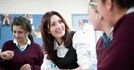 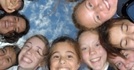 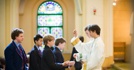 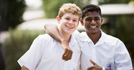 [Speaker Notes: Monitor, create or maintain a safe  space for children by keeping on doing what you do every day. For some children whose home lives are tumultuous, school is often the only safe place. You often build relationships of trust with students and it’s important to keep the door open so that if they want to talk more they know they can. Obviously it’s important to know the limits of your role and to refer on when needed, but it is important to foster a safe environment.

Parents have primary responsibility to care for their children. It is important to involve them in issues relating to their children. It is also important not to judge them or assume the worst simply because you are concerned about their child. Often families experience difficulties for a whole range of reasons and the concerns you have may simply be symptomatic of current difficulties rather than abusive or neglectful parenting. We need to think about how to engage with parents and support them so that their children are at less risk. For example, the school might arrange drop offs and pick ups or provide lunches for the children or uniforms. In some cases it will be appropriate to discuss concerns with parents, as difficult as this might be. A positive response from parents will lessen our concerns. A negative response will obviously give us more grounds for concern.
Talk to other agencies or professionals if you feel you don’t have enough information to make informed decisions about how best to support a child by considering whether there may be some more information out there to assist. To access this information you can utilize Chapter 16A.
Make referrals to services if appropriate, such as financial assistance, family support, legal advice, counselling, mental health issues, drug and alcohol issues, housing, domestic violence, parenting education, promote resilience, school counselling. Refer to Handout – Finding help for families

Consider what is reasonable possible and sustainable, as much as we may want to help children and their families, we need to consider what a school can reasonably do. We are not a social welfare agency. While we are great at providing pastoral care and support, there may be some situations where we can’t do much at all except to support a child in being more resilient to a challenging and difficult family life.]
What does the school document?
Observations, disclosures, incidents and conversations

Support plans

Advice given from other parties
	including who and date of contact

All action taken

All information provided or received
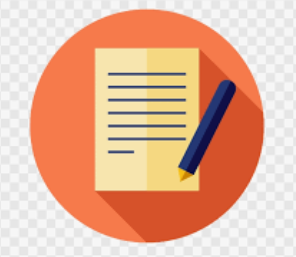 Keeping records
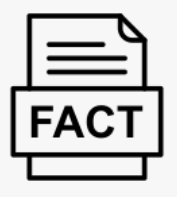 Use non-judgemental language
Facts only not opinion or subjectivity
Ensure records are legible, signed and dated
Maintain chronologically
Ensure information is stored confidentially and securely in file separate to education file.
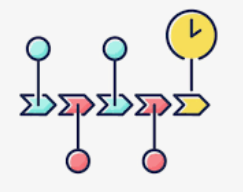 CASE
STUDY 3

Lucy
[Speaker Notes: Ask participants to 
Read through the first case study relating to Lucy.
With the person next to you discuss the following…]
Lucy
Using the screening tool:

Is this possible abuse or neglect?

Do you think Lucy is at risk of significant harm?

How would you respond?
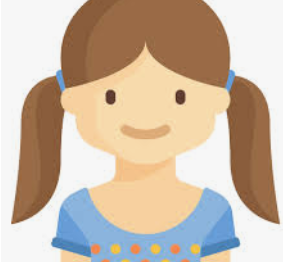 [Speaker Notes: You can use the screening tool (HANDOUT previously provided) to assist you to determine whether the concern is in the ball park of abuse or neglect. Also consider whether you consider Lucy may be at risk of significant harm.
DISCUSSION WITH WHOLE GROUP AFTER READING:
Question:  Is there any Lucy’s in your school???
Question:    What category of abuse or neglect is at issue?
Most do not identify any abuse or neglect initially. 
Some identify that more information is needed – this the key point
On the basis of the information provided, there is not enough to say abuse or neglect is at issue.
Question:   Based on your own judgment would concerns meet the threshold of significant harm?
This question becomes irrelevant on the initial information because there are no reasonable grounds or harm circumstance
Question:    How would you respond?
Seek a referral from her parents for counselling
Acknowledge that Lucy is relatively unknown as she is new to the school and question whether we have enough information about her to make informed decisions]
Lucy - additional information
The family do not support a referral for assistance from the school counsellor stating that Lucy just needs a little time to settle in. 
 
The school has just received information from the previous school attended (letter of transfer) about Lucy’s behaviour. 

She was seeing the school counsellor because she drew a number of concerning pictures of sexually explicit behaviour in the classroom and was engaging in self harm by trying to cut her arm with a paper clip. 

The School Counsellor said that Lucy was an anxious child and reluctant to talk about anything at home.
[Speaker Notes: READ OUT SLIDE

Question: Does this change the scenario?

Question: What do you think of this new information?
Most say they would definitely report based on this new information and this is the correct information
Highlight the importance of seeking information, particularly from previous schools, were concerns exist for the safety, welfare and wellbeing of students. 

“Sexually explicit behaviour” clarify what does that mean? Has she harmed another child or acted out towards another child?
Advice I always used to give Caseworkers I supervised, if it doesn’t make sense to you, or if you’re reading it and still curious- others reading the report will be asking questions too. So it’s really important to ask clarifying questions. 
Did the previous school address the sexualised behaviour with the parent? What was the response? Was the parent protective. 
Who has or had access to Lucy? Could she be accessing information or inappropriate sexual material online? 
Need to address it with her parent and see what their response is?

Consider reporting if there is a negative response from the parents. 
Consider a risk management plan for Lucy if the behaviour is present/has been observed.]
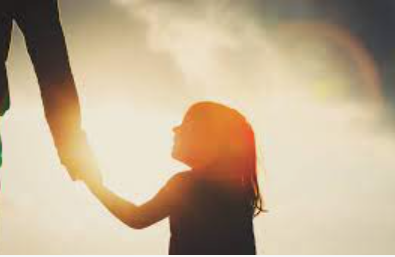 More information, better decisions
Especially consider:

Details of child’s behaviour
Changes/escalation in behaviour
Parent’s behaviour and response to concerns
[Speaker Notes: The MRG is only as effective as the information that is provided for review. 
Reporters should provide all relevant information when making a report, not only sufficient information to justify reaching the significant harm threshold. 
May wish to consider information exchange

Make sure you have all the available information
Consider information exchange request
Additional information may change your answers on the decision tree
Insufficient detail may affect CS response

If time allows, go through part of the Reporting to DCJ presentation but namely the following docs available through the : 

How to e-report (discuss pros/cons of e-reporting & calling)
CSBB Resource: How to create an e-Report in the reporter community (probably more relevant for Principles)
Information required by the CP Helpline: resource delves into the detail required.]
Summary – your role
Be curious about safety, welfare & wellbeing
Document concerns about students and families
Document observations and disclosures
Discuss concerns with Principal
Participate as needed in supporting child
Maintain confidentiality
Monitor, create and maintain a safe space
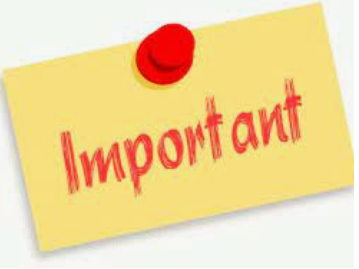 [Speaker Notes: Read out slide

It is okay to be curious about safety, welfare and wellbeing – don’t just dismiss it. 

This doesn’t mean dig as deep as you can to get as much information as possible. It means that if you have a concern or gut feeling that something is not quite right, don’t sit on it. Discuss it with the Principal. Pass on the information. Be curious enough to take it further.]
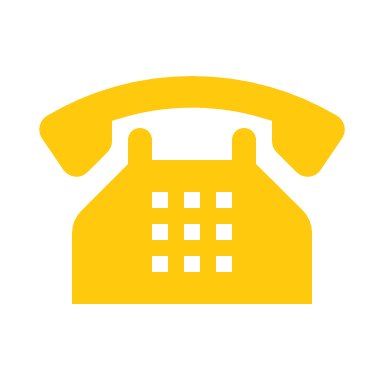 CSBB, Office for Safeguarding Contact Details
Tamara Hughes, Manager for Safeguarding (CSBB)
T: 9847 0610    M: 0409 399 543

Sandra Bartlett, Safeguarding Officer 
(Mon, Thurs, Fri)
T: 9847 0616    M: 0427 206 194

Ana Kosi, Safeguarding Officer 
T: 9847 0620    M: 0410 342 015
	
Wendy Collins, Admin Support
T: 9847 0618
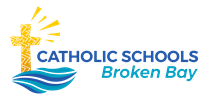